Какие службы 
защищают население. 
Сигналы оповещение 
об опасностях.
(5 класс)
Аксенова Наталья Петровна,
учитель физики, ОБЖ
МБОУ «ООШ № 100 им. С. Е.Цветкова»
г. Новокузнецк, 2012г.
Повторим:
1. Перечислите основные различия между горожанином и сельским жителем?
2. Назовите качества сельского жителя, которые были бы полезны горожанину, и наоборот.
3. Где человеку легче выжить – в большом городе или в лесу?
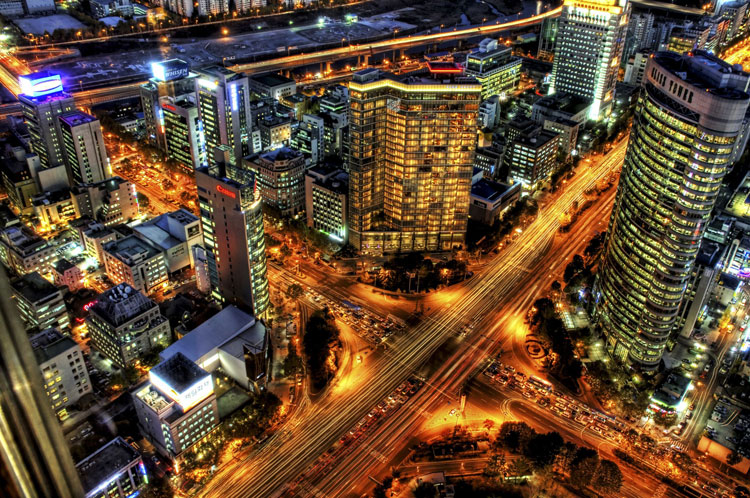 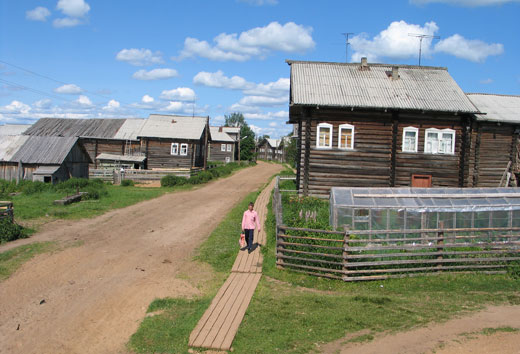 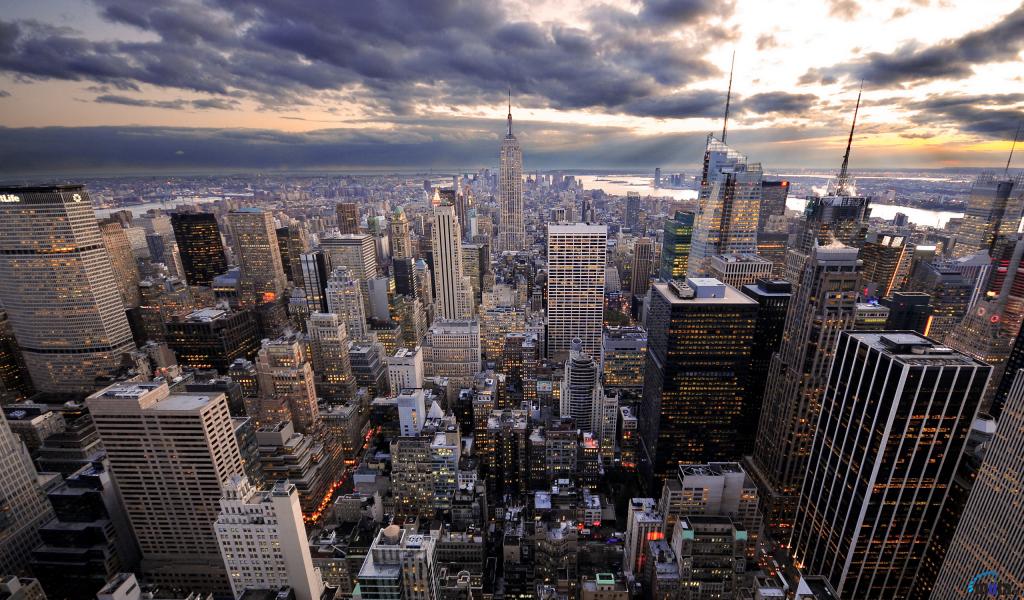 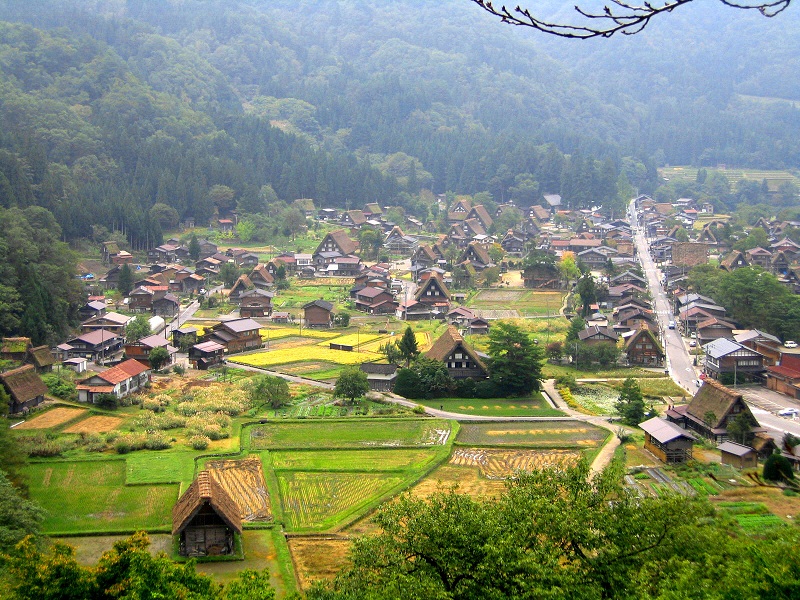 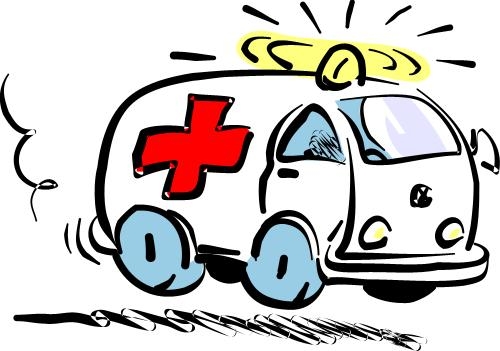 Для того, что бы обеспечить безопасность повседневной жизни, были созданы специальные службы защиты населения:
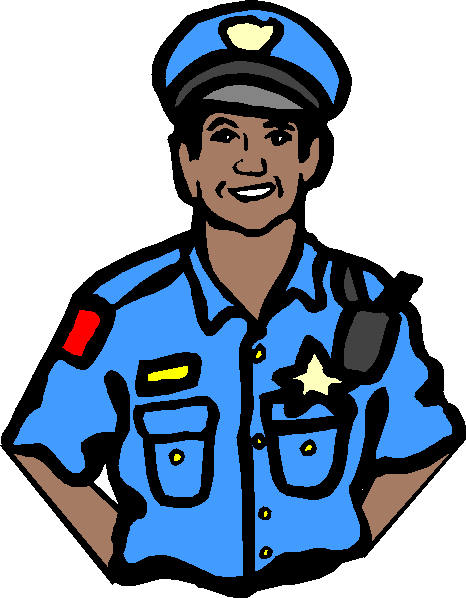 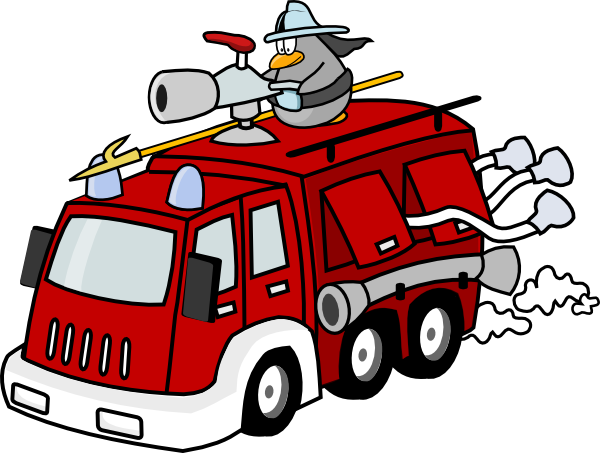 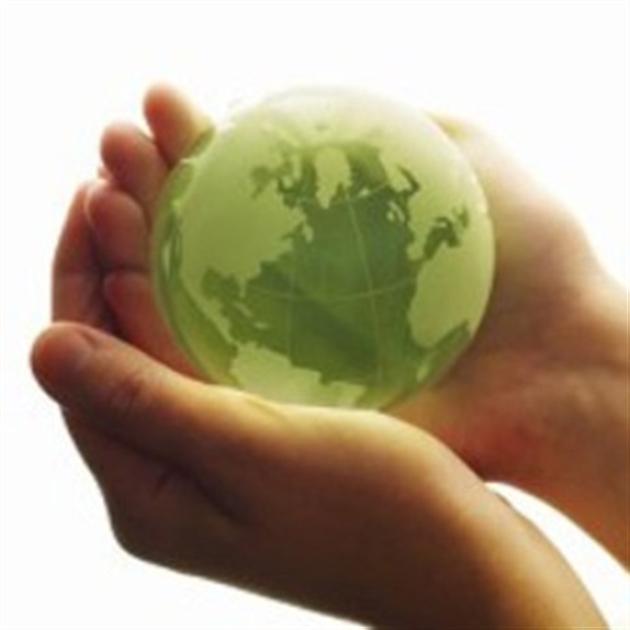 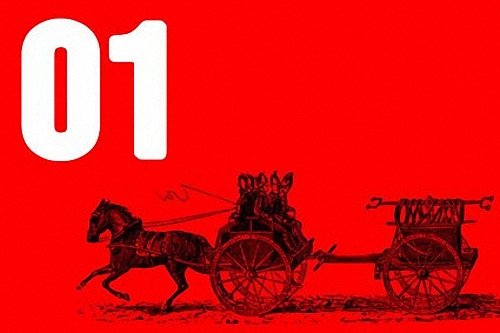 ПОЖАРНАЯ  ОХРАНА
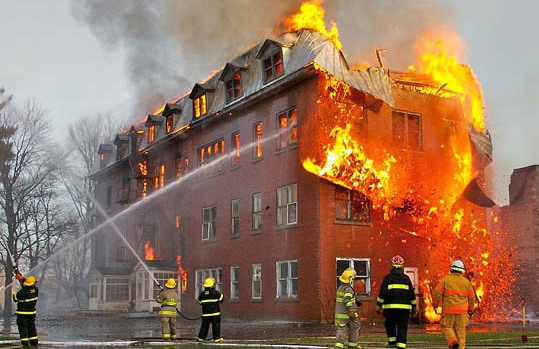 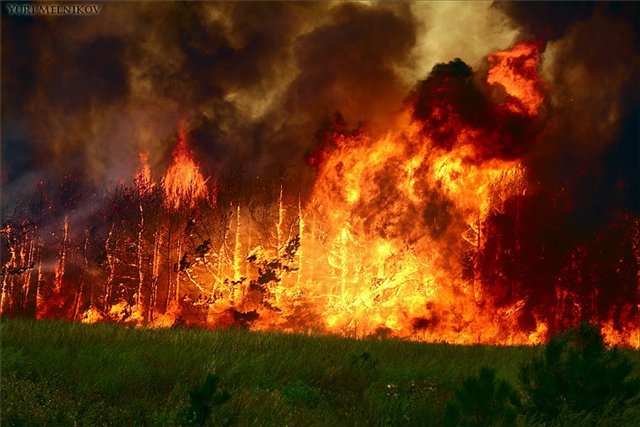 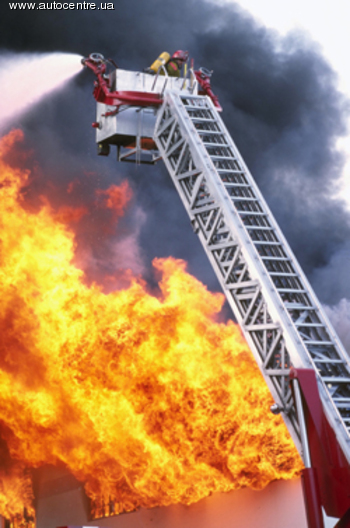 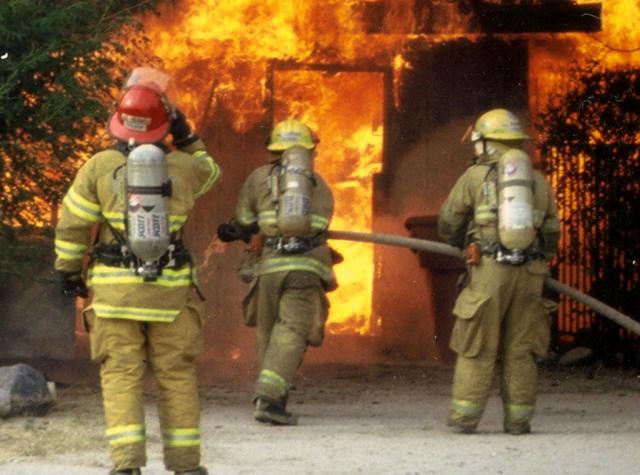 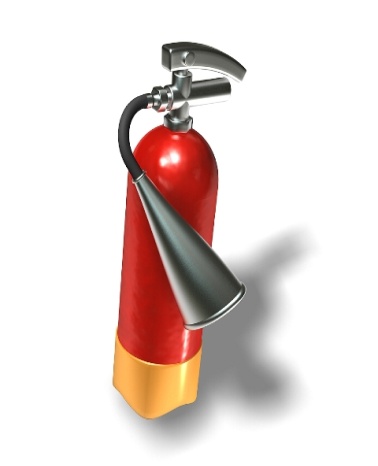 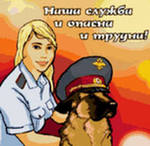 ПОЛИЦИЯ
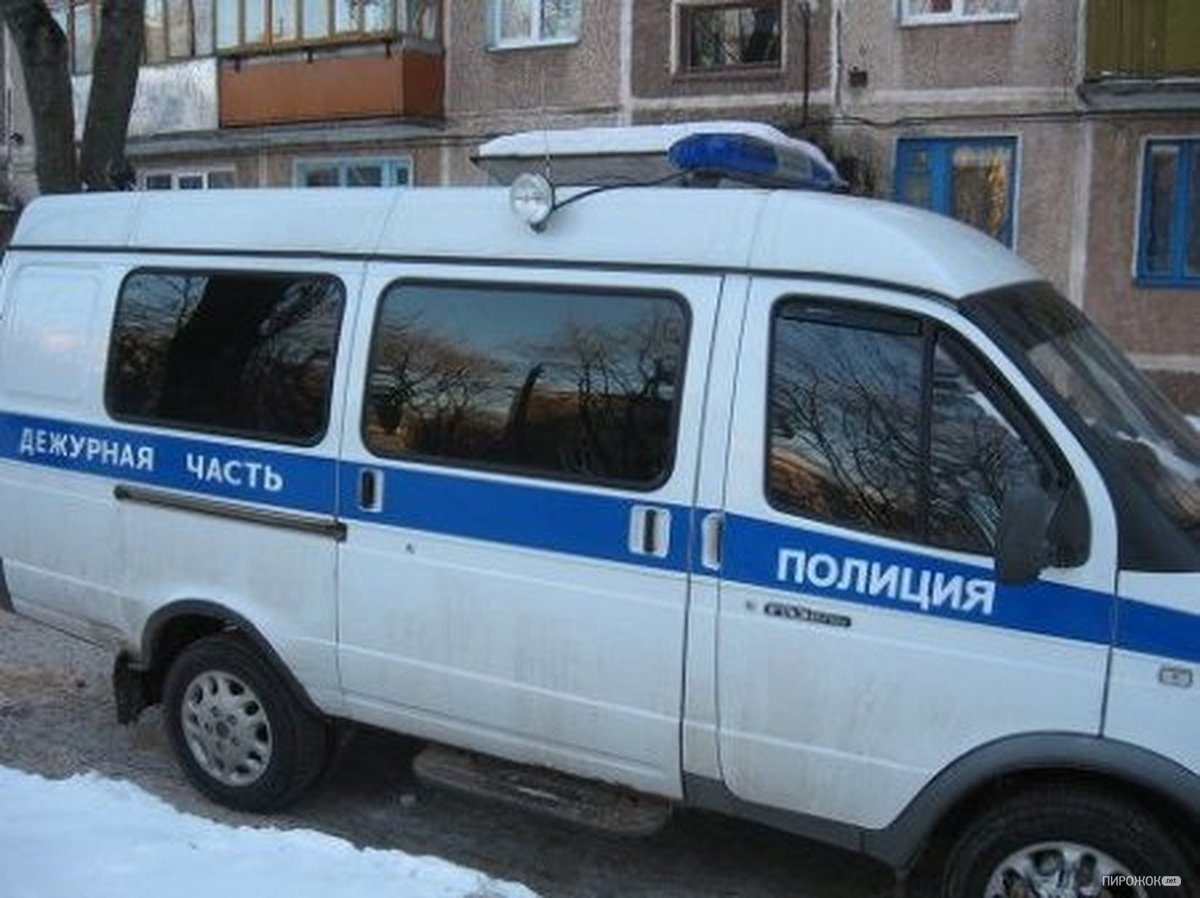 02
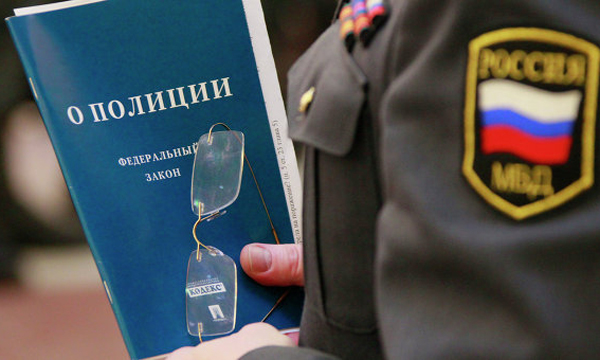 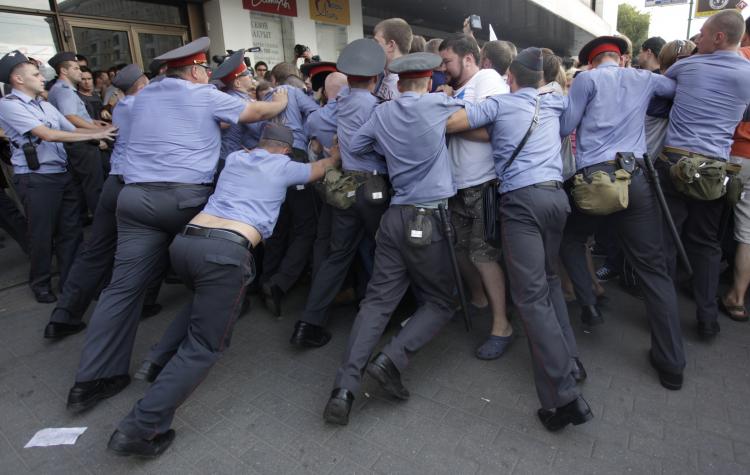 СКОРАЯ  МЕДИЦИНСКАЯ  ПОМОЩЬ
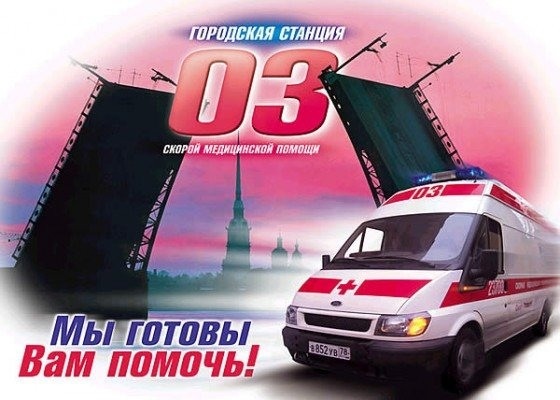 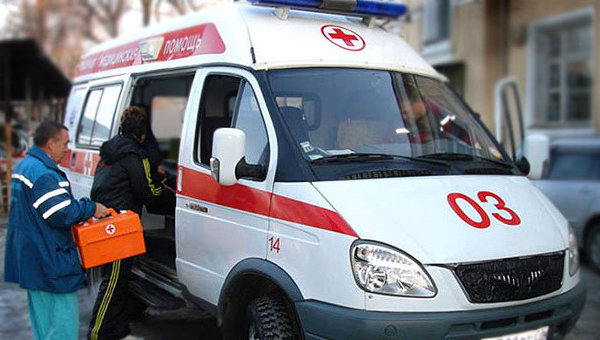 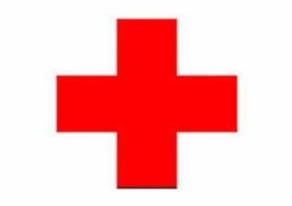 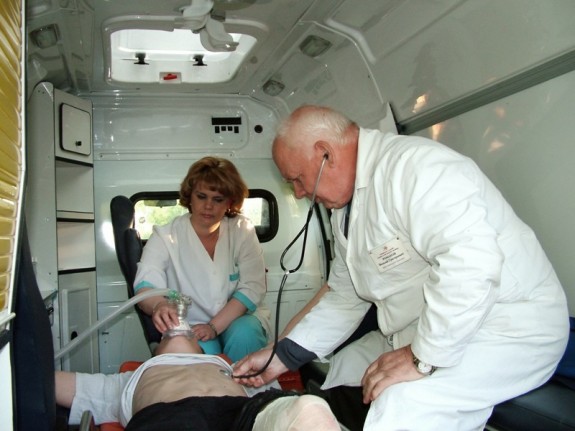 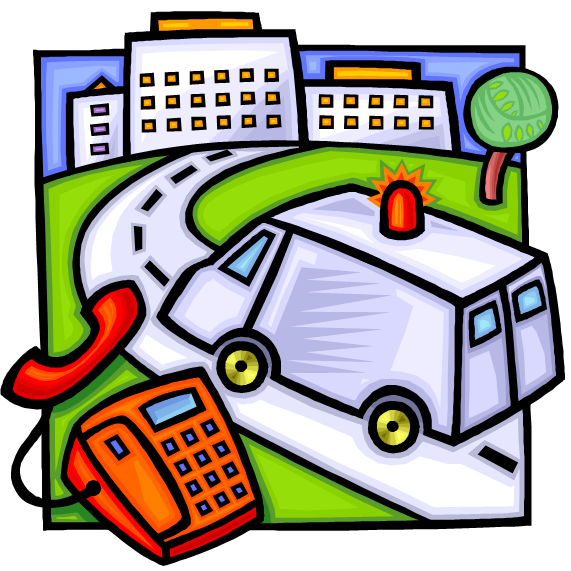 АВАРИЙНАЯ  ГАЗОВАЯ  СЛУЖБА
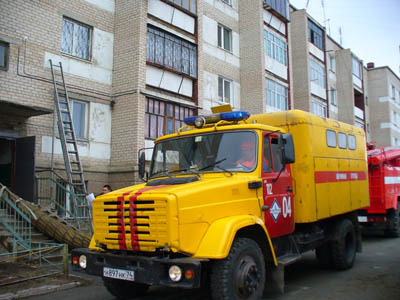 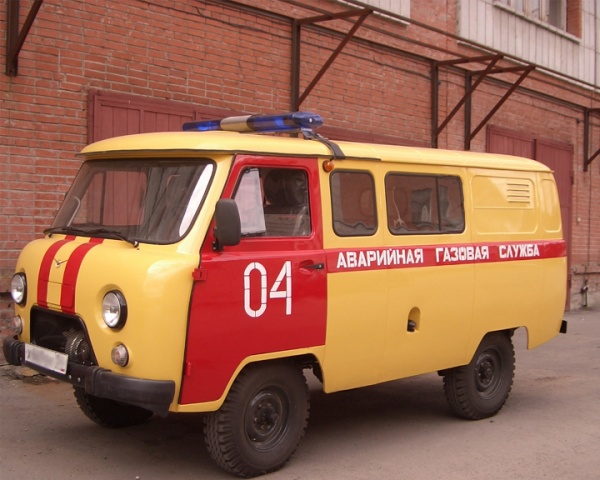 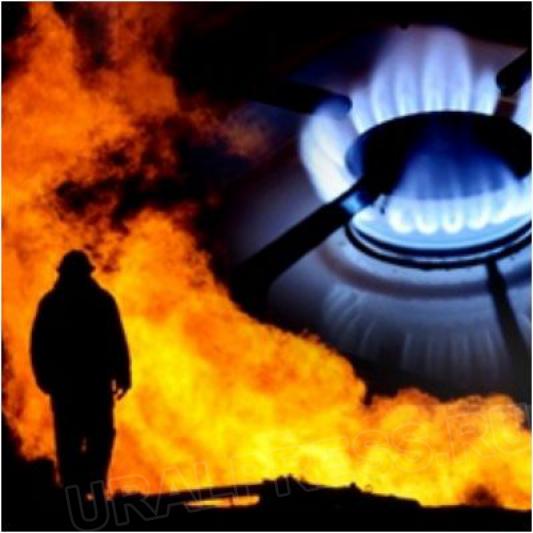 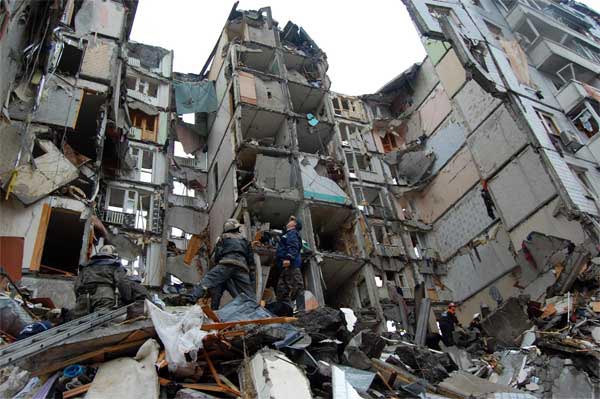 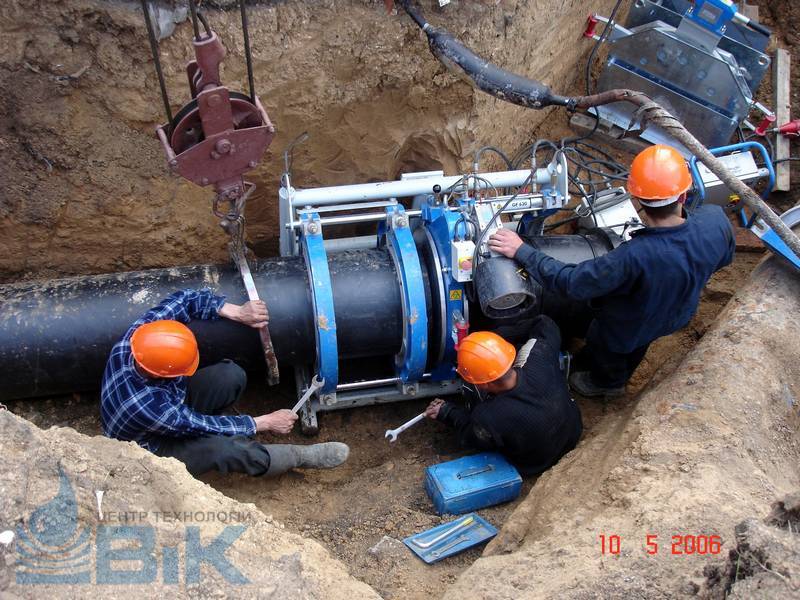 В презентации использовались картинки с сайта:

images.yandex.ru
ursa-tm.ru
kinderrazukraski.ru
afula.ucoz.ru
www.nikitinskiy.ru
bora.ucoz.ru
www.sevstyle.com
www.schapovo.ru
www.adme.ru

Учебник:

«Основы безопасности жизнедеятельности», 5 класс;
М. «Астрель», 2011г.